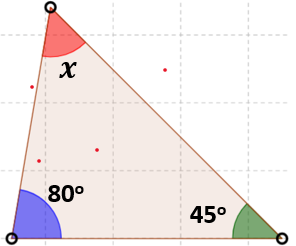 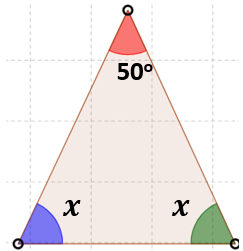 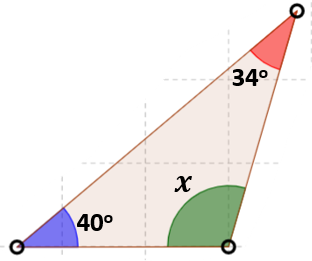 Q1.
Q4.
Q7.
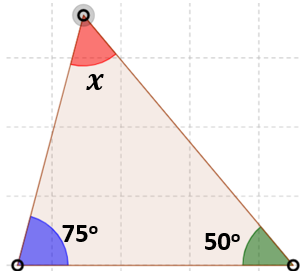 Q2.
Q5.
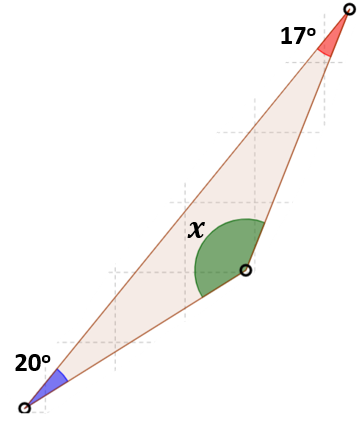 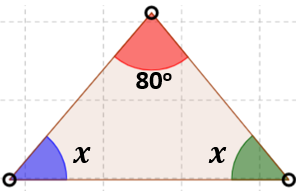 Q8.
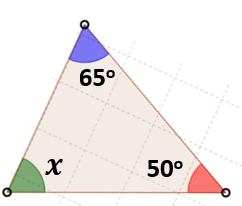 Q3.
Q6.
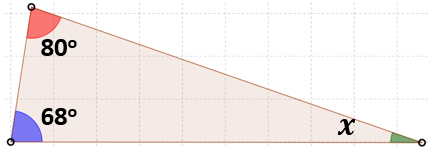 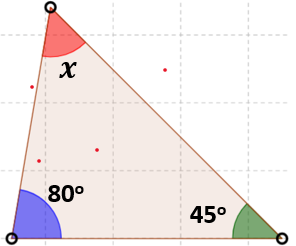 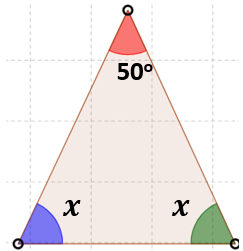 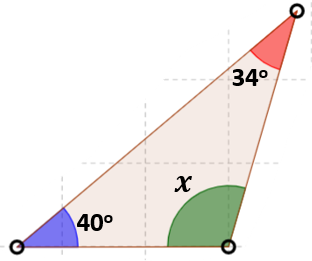 Q1.
Q4.
Q7.
=55o
=106o
=65o
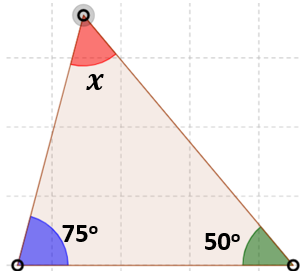 Q2.
Q5.
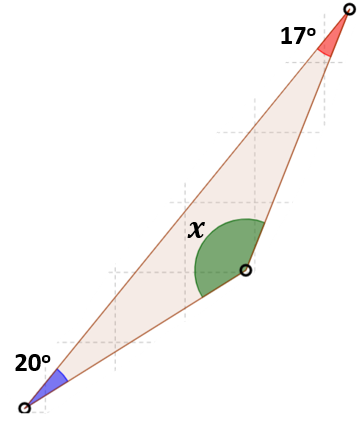 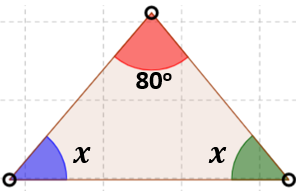 =55o
Q8.
=50o
=143o
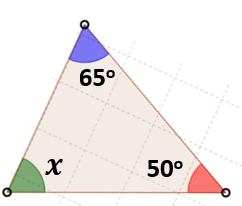 Q3.
Q6.
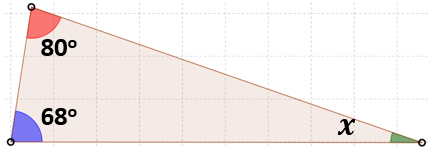 =32o
=65o